한우 서포터즈 SNS 파트 지원자
김민해
Naver blog 바로가기 : 클릭
Facebook 바로가기 : 클릭
기본적으로 먹는 것을 사랑하고
먹는 것 중에서는 육식을 좋아하며
육식 중에서 단연코 1등은 ‘소고기’
소고기는 무엇이 제일이냐
‘한우’ 이올시다

아무리 외국에서 미국산 소고기
호주산 소고기 등등 시식해봤으나

우리나라 한우만한 마블링과 식감을 
가진 소를 어디서 찾을 수 있으랴

입 안에서 소를 춤추게 하고 싶은가
소고기를 단순히 먹는 것이 아닌 즐기고 싶은가

그렇다면 지금부터 출발!!!!!!!

한우 SNS 서포터즈 김민해
한우 Experience

태어나서부터 24세 지금까지 한우 애호가
일주일에 적어도 1번은 한우가 식탁에 오름
(한살림, 생협 등 친환경 기업에서 나오는 특 등급 한우만 취급! 양보다 질!)
등심, 살치살, 우둔살 등 다양한 부위를 맛 봄
몇 년 전 하동녹차축제를 참여를 위해 하동으로 가서도 한우사랑은 여전 – 녹차 먹은 한우 시식 / 가까운 거리 - 횡성한우 사랑해요
시험기간 영양보충 / 시험 후 뒷풀이는 엄마가 추천하시는 한우 집에서 ! 엄마 사랑해요
일반 소고기와 한우의 식감, 쫀득한 맛과 입안에 착착 감기는 그 특유의 맛이 일품 – 어렸을 때부터 다져온 한우에 최적화된 입맛
식탁에서 한우를 먹은 뒤 미사여구를 동원한 리액션이 생활화 – 나올 수 밖에 없음

한우 사랑 나라사랑
‘파급력 & 공감대’를 통한 한우 알리기
제가 찾아 다니는 식당의 맛 평가에 
대해서는 이견이 NO! 
거기다 고기 사랑은 특히나!!!
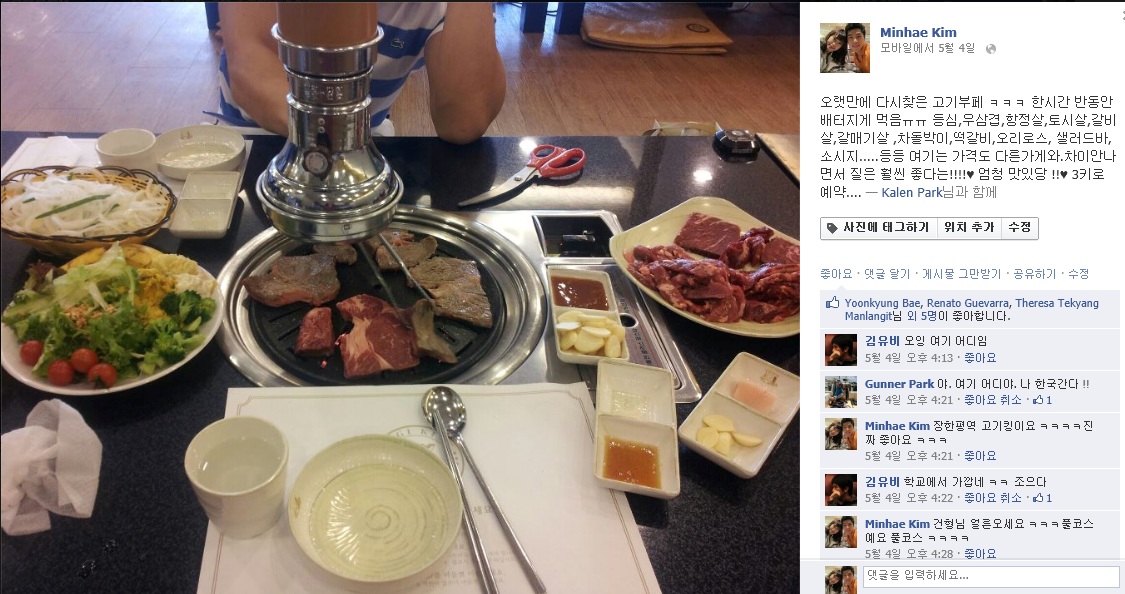 핸드폰으로 찍어도 이정도 퀄리티!!!!
SNS에서는 먹음직스러운 사진 한 장에
 좋아요가 왔다갔다, 사람들 이목이 왔다갔다
먹는 것을 사랑하면 어떻게 하면 
먹음직스럽게 나오는지 자연스럽게 터득!!!!
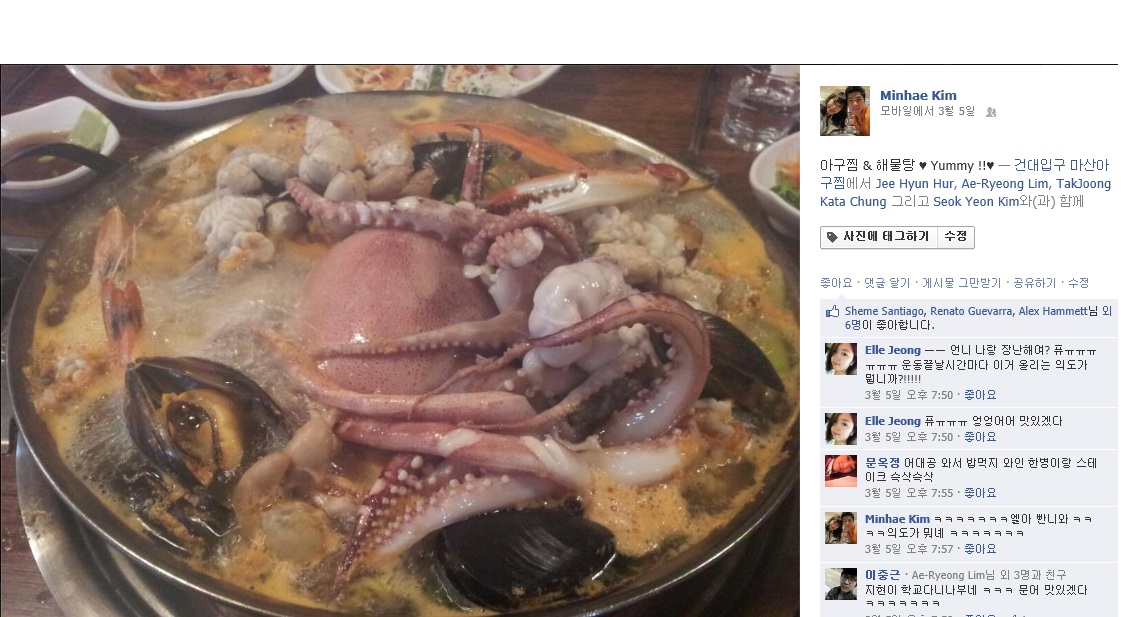 SNS 홍보방법

blog를 이용해서 한우를 지속적으로 홍보
-> Blog는 태그로 검색이 가능하기 때문에 범 국민적인 접근이 용이 
-> 기존 내국인들의 호주산 소고기 등의 편중 현상을 한우로 돌릴 수 있도록 지속적인 활동! 업로드!

 Facebook을 이용해 지인들에게 알림
-> blog처럼 범 국민 대상은 아니지만 내국인을 넘어
외국인들이 같이 보기 때문에 자연스럽게 외국에 한우를 홍보할 수 있다는 장점!
-> 해외 인턴십을 통해 맺은 외국 친구들이 많고 이들이 한국에 대한 관심이 높아 자연스럽게 접근할 수 있다는 점! 

--------------------------------------------------------------
이를 위한 먹음직스러운 사진 첨부는 필수!
감사합니다 